There were Problems & Troubles in the 1st Century Churches
Acts 6:1
Acts 15:1-2
1 Cor.1:11,  3:3,  5:1,  11:17-19,  15:12
Gal.1:6,  2:3-4,  2:12-13,  5:7
Rev.2:4-5,  14-15,  20,  3:1-3,  15-17
That Shouldn’t Be So!    
Seek Human Wisdom, Human Solutions? Ps.55:6,  Lk.8:13,  Pr.14:12
Seeking Biblical Solutions
Acts 6:2-5
Acts 15:6 ff
1 Cor.1:10, 14:37
Gal.5:14-17
Rev.2:7, 11, 17, 29, 3:6, 13, 22
Jesus is the Solution
Hear the Gospel of Christ, Acts 2:22
Believe in Jesus Christ,  Acts 16:31
Repent and Turn to God, Acts 17:30
Confess Jesus Before Men,  Acts 8:37
Baptized Into Christ, I Pet.3:21
          ---------------------------------------------
Grow And Be Faithful, 1 Pet.2:2
If Err as a Christian: Repent and Pray God  1 Jn.1:9
Thanks For Coming
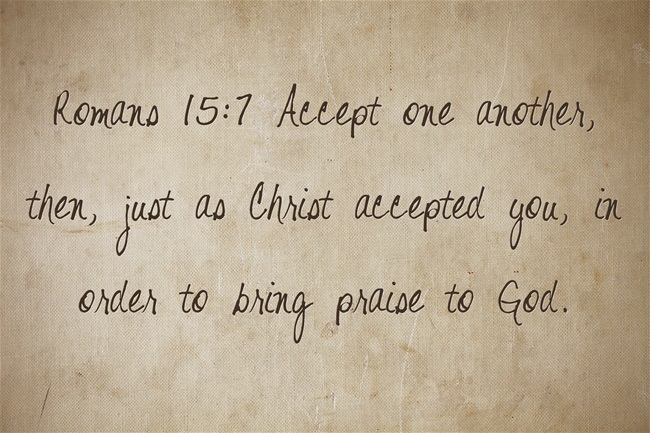